Listening and Feedback
“Can you hear me now???”
Ice Breaker
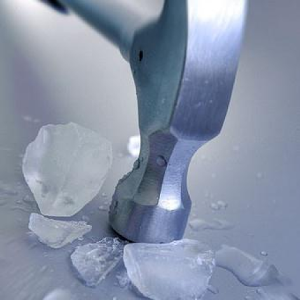 [Speaker Notes: List-less:
List about 18 related words, pick any topic, for example, sleep, mattress, pillow, snore etc. pick one word to be intermingled in the list three times, such as, the 3rd, 7th, and 12th word will be “sleep.” Leave out one obvious word from the list such as “bed.”  Ask attendees to listen as you read the list to them.

Give them one minute to write as many words as they can remember that you said.  Usually 60% will remember the first word, 75% will get the last word on your list, 80% will remember the word that was repeated three times and 20% will write down the obvious word you never said. Debrief why all this happened and what we can learn from this.]
Pillow
Snore
Sleep
Mattress
Sheets
Quiet
Dream
Sleep
Blanket
Ceiling
Quilt
Night
Sleep
Canopy 
Rest 
Pillowcase
Nightstand
Tranquility
Word ShareIce Breaker
Listening
[Speaker Notes: Thank you for participating in that exercise. So as we get into listening: Is listening important? Why?]
It’s Not About the Nail
[Speaker Notes: Video clip starts at 49 seconds]
What is the real issue represented in the video? 

How many of us are good listeners?
Discussing the Nail Video
Small Group Discussion: 
What challenges do you have as managers that interfere with your ability to listen well?
What’s Your Nail?
[Speaker Notes: Discussion, then Group Sharing]
Mirror / Paraphrase
Check for understanding
Probe for information and feelings
Encourage / show empathy
Summarize
Show verbal and non-verbal attentiveness
Six Steps to Effective Listening
[Speaker Notes: Talk about body language and listening – how our attention to the person and body language show effective listening & respect.]
The LARA Method
[Speaker Notes: Where did the LARA Method come from? Look at the LARA Method summary…]
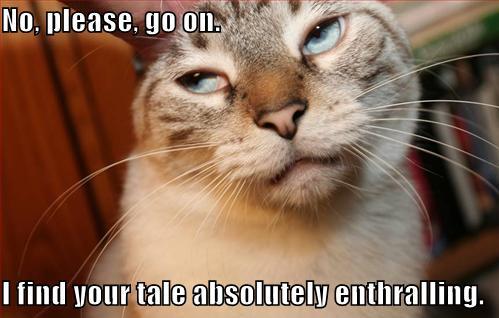 [Speaker Notes: So, do you have any questions about listening?]
Feedback
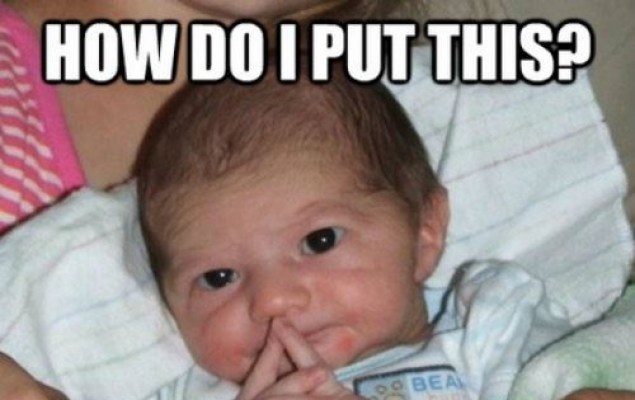 What is feedback? 

What is the intent of feedback?
Giving Feedback
[Speaker Notes: Two reasons to give feedback:
Improve Behavior
Reinforce Behavior]
What is your reaction when someone tells you “I have some feedback for you”?
How do you deal with that initial angst? 

Likewise, when you tell someone you would like to give them feedback, it is important to be mindful of the impact of those words.

https://www.youtube.com/watch?v=stihjalAfIk
Receiving Feedback
Convey your positive intent.
Describe specifically what you have observed.
State the impact of the behavior or actions. 
Ask the other person to respond. 
Focus the discussion on solutions (not blame).
Five Key Actions of Constructive Feedback
The Constructive Criticism Sandwich
Giving Feedback in a Positive Light
Copyright © 2013 Knowledge Train Limited
Groups of 4 or 5 
Small Group Discussion
[Speaker Notes: Each group will get their own scenario and will work on their approach to Feedback. 

Go back to previous slide: Five Key Actions of Constructive Feedback]
Did the 5 Key Actions help? 

What strategies did you use?
Debrief
[Speaker Notes: Did the 5 Key Actions Help? What strategies did you use?]
The End
Thanks for joining us today… We welcome your feedback!

PS – PDs are coming!  https://www.youtube.com/watch?v=_7CEmBZyGF8